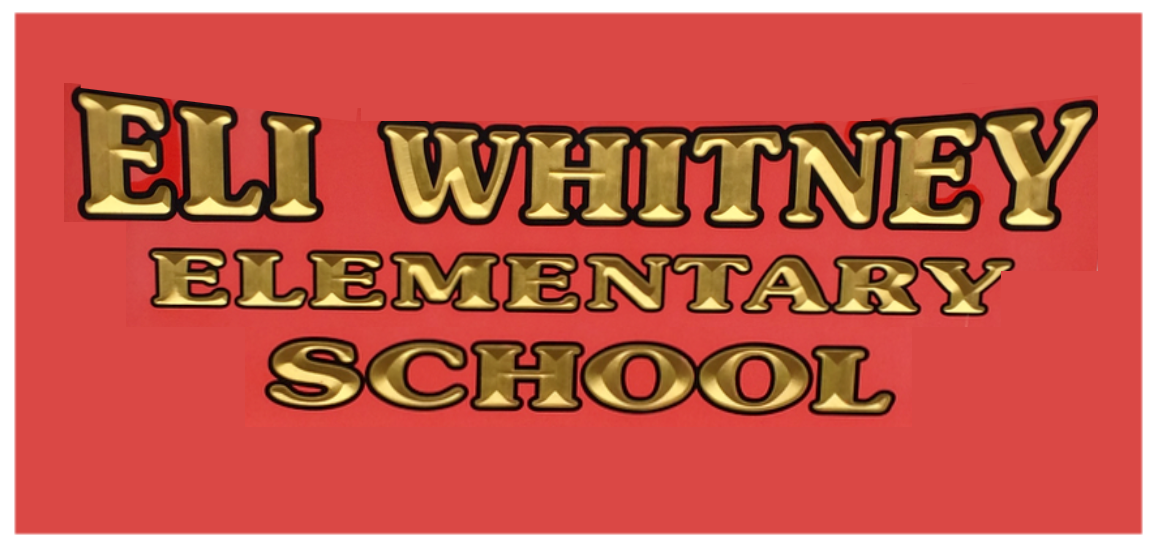 Welcome Back to School 2024-25
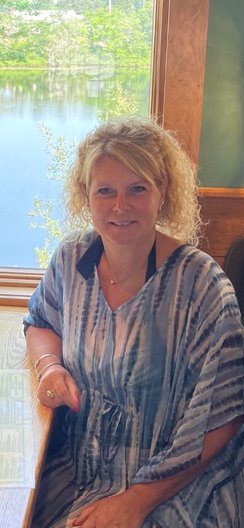 Pupil Services
Lauren Andrews
Special Education Coordinator
Landrews@enfieldschools.org

Kellie Chenevert
Special Education Teacher
kchenevert@enfieldschools.org
Teachers
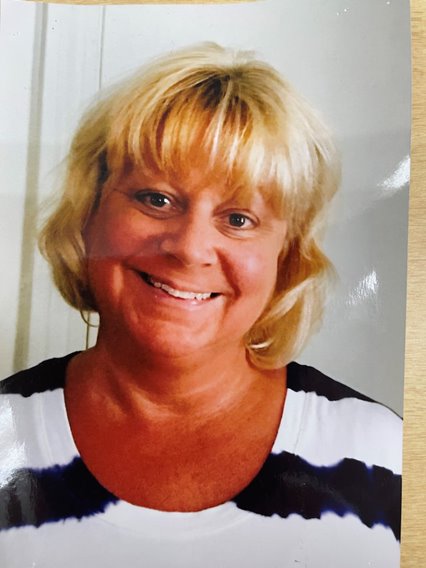 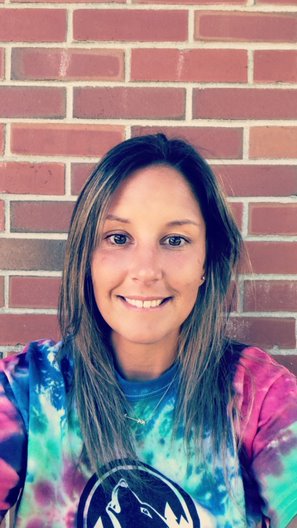 Andrea Silva 
3rd Grade Teacher, Room 10
asliva@enfieldschools.org	

Kim Muggleton
3rd Grade Teacher, Room 11
kmuggleton@enfieldschools.org
Teachers
Kathleen Martin
3rd Grade Teacher, Room 13
Kmartin@enfieldschools.org	




Kelly Chenevert
3rd Grade Special Education Teacher, Room 12
Kchenevert@Enfieldschools.org
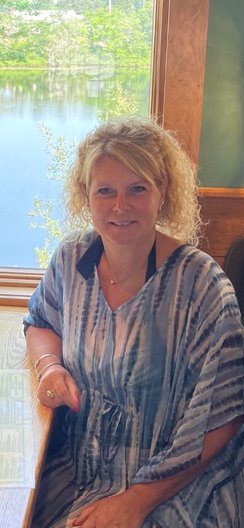 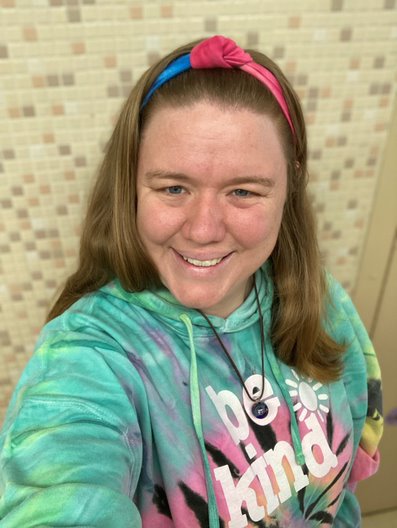 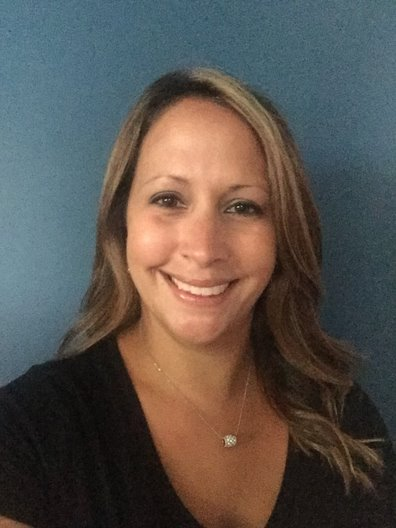 Teachers
Kim Harmon 
3rd Grade Teacher, Room 14
kiharmon@enfieldschools.org	

Cortney Sorenson 
3rd Grade Teacher, Room 15
csorenson@enfieldschools.org
Collaborative Relationships
We look forward to building a collaborative relationship with all our Whitney families. We all feel that it is important to keep open dialogue between home and school. 

Working together shows your child that their education is important to both you and their teacher.
The Whitney Wolves Newsletter will be sent home weekly via email and accessible on the Eli Whitney website and Facebook page. Please complete all student information forms online through the Parent Portal or call or email the school and be sure to include your email to ensure that you receive school communication in a timely manner. Important information and community flyers will be included in each newsletter.
Whitney Wolves Newsletter = SMORES
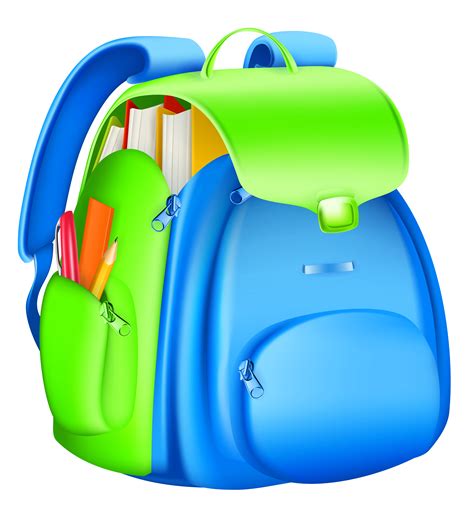 First Week of School
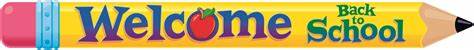 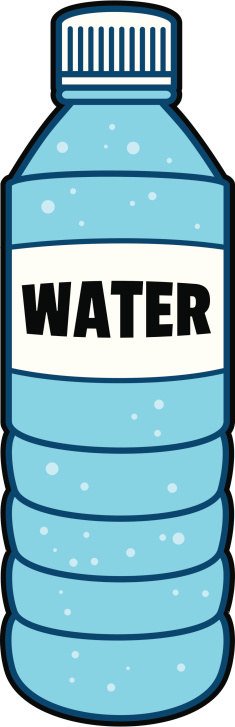 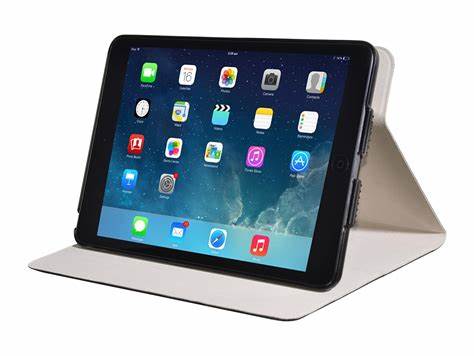 Arrivals
Walker/Parent Drop-Off: (Exceptions must be preapproved by building principal) 8:25-8:40 

NOTE: Entrance to Drop Off is from South Rd. There is no left turn off Olmstead Rd. into the drop off area. 

Students should not arrive before 8:25. Staff will not be available for supervision before this time. Please do your best to arrive prior to the bell ringing. This will support your child’s engagement in morning activities.

Students arriving late must enter the building through the front door. An adult must accompany and remain with the student at the front door until the student is let into the building by a staff member. The parent must sign the student into the attendance book provided outside the front office.
Procedures: Staff is always on duty to greet your child and assist as needed.
Drive into the pick-up/drop off area (do not park) and have your child quickly exit out of the passenger side of the vehicle.
Pull away from the area as soon as your child leaves your car.
There is always a teacher on duty to watch the students as they exit your car and walk to the school.
Teachers will assist your child with any directions or supports needed.

** NO drop-off of students at the main door during drop off time to ensure safety for all.
Drop Off Procedures:Staff is always on duty to greet your child and assist as needed.
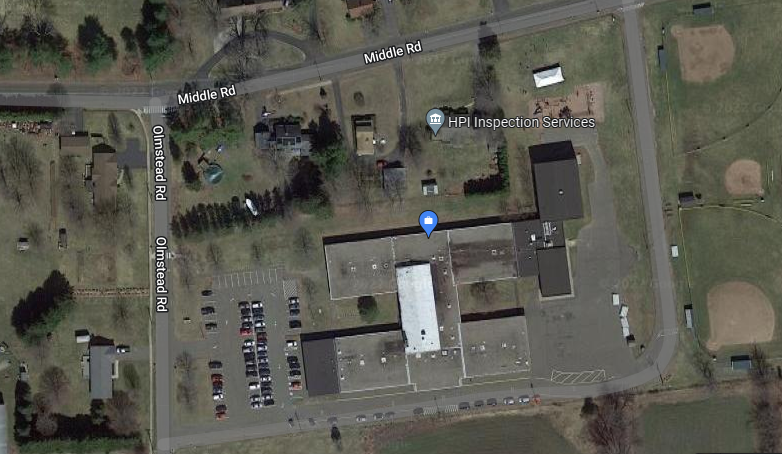 DROP OFF
Whitney
No Left turn
Buses only
Procedures
Dismissal:
Walker/Parent Pick-up: (Exceptions must be pre-approved by building principal) 3:06, busses: 3:10. 

NOTE: Entrance to Pick up is from South Rd. There is no left turn off Olmstead Rd. into the pick-up area. 

If your student needs to be dismissed early or the method of dismissal changes, a parent/guardian must contact the office with a letter or a phone call prior to 2:30. To limit exposure, students will be picked up at the front door after parent signs the dismissal book and shows identification. If no notification is received, student will be dismissed their usual way.
Dismissal Procedure
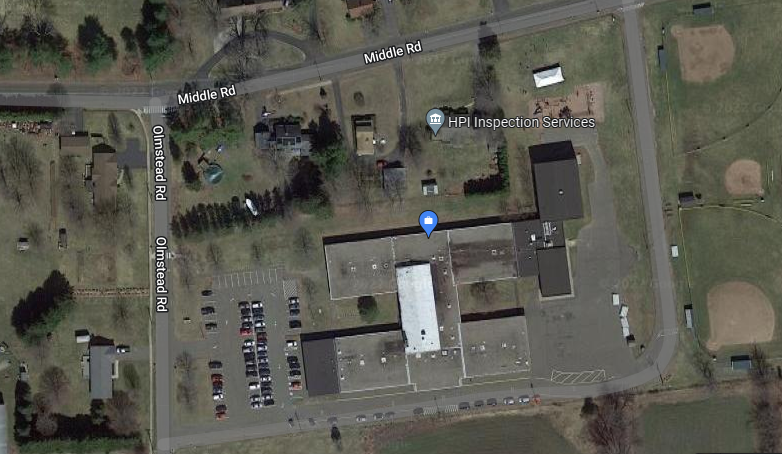 PICK UP
Whitney
No Left Turn
Buses only
Procedures
Bus Dismissal Procedure
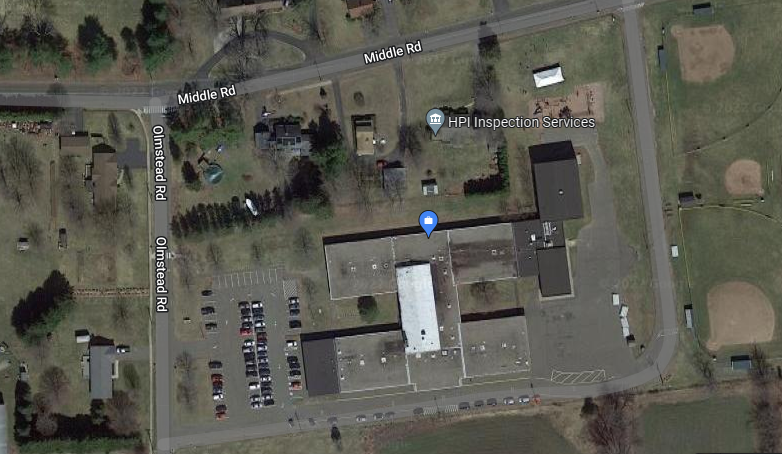 Whitney
Buses only
Breakfast and Lunch
Whitney Office and Special Services Staff860-763-7540Emails: first initial last name @ enfieldschools.org
Eli Whitney Teaching Staff
Grade Level Teachers:

Emails: first initial last name @ enfieldschools.org
Specialists & Support TeachersEmails: first initial last name @ enfieldschools.org
Support StaffParaprofessionalsBehavior TechsTutors
Technology Insurance Application
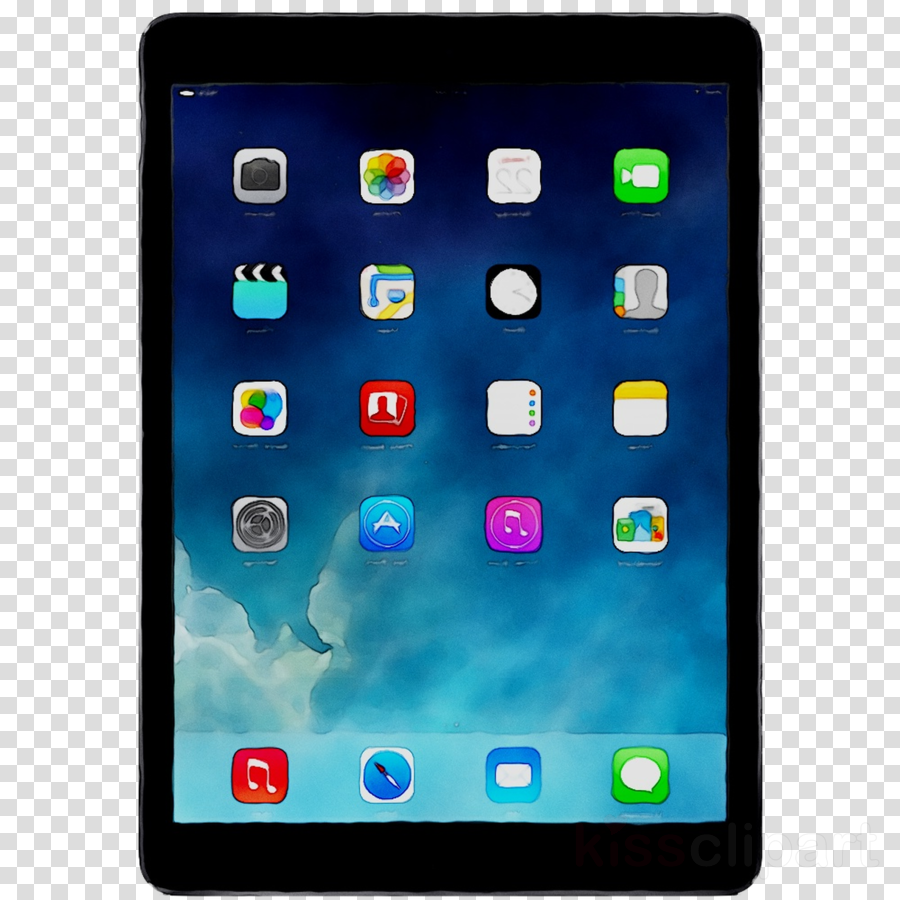 Please Confirm:

___ I understand any violation of the terms of this agreement may subject me to disciplinary action.

For the Damage Waiver Program: This payment will cover my student’s iPad for one occurrence during the current school year. This coverage may be renewed after use for same fee. 

___I have paid online through myschoolbucks.com

___I have included a check made Payable to Enfield Public Schools with my child’s name on the check.

___I do NOT want to participate in the Loss/Damage Waiver for my child’s iPad. I understand I am responsible for the replacement cost of the device should it get broken, stolen or lost. 

___I have read, understand and accept the parent/student responsibilities enclosed in this EPS Technology Handbook.
Student/Parent Technology
Loss/Damage – Waiver
The replacement cost of lost devise is based on the cost of the replacement of the device lost while in their possession. Replacement costs for accessories including but not limited to, cases, charging cords, etc. will be based on the cost at the time of replacement. See comparison chart:
Parent Responsibilities
I will supervise my child’s use of the iPad at home and promote digital wellness through monitoring screen time.
I will make sure my child recharges the iPad battery nightly.
I will make sure my child brings the iPad to school every day.
I will discuss the Enfield Public Schools’ expectations regarding the use of the internet and email at home. 
I will not attempt to repair the iPad or attempt to clean it with anything other than a soft, dry cloth.
I will report, to the school, any problems with the iPad, as outlined in the Handbook.
I will not load or delete any software rom the iPad. 
I agree to return the iPad to school when requested and/or upon my child’s withdrawal from Enfield Public Schools.
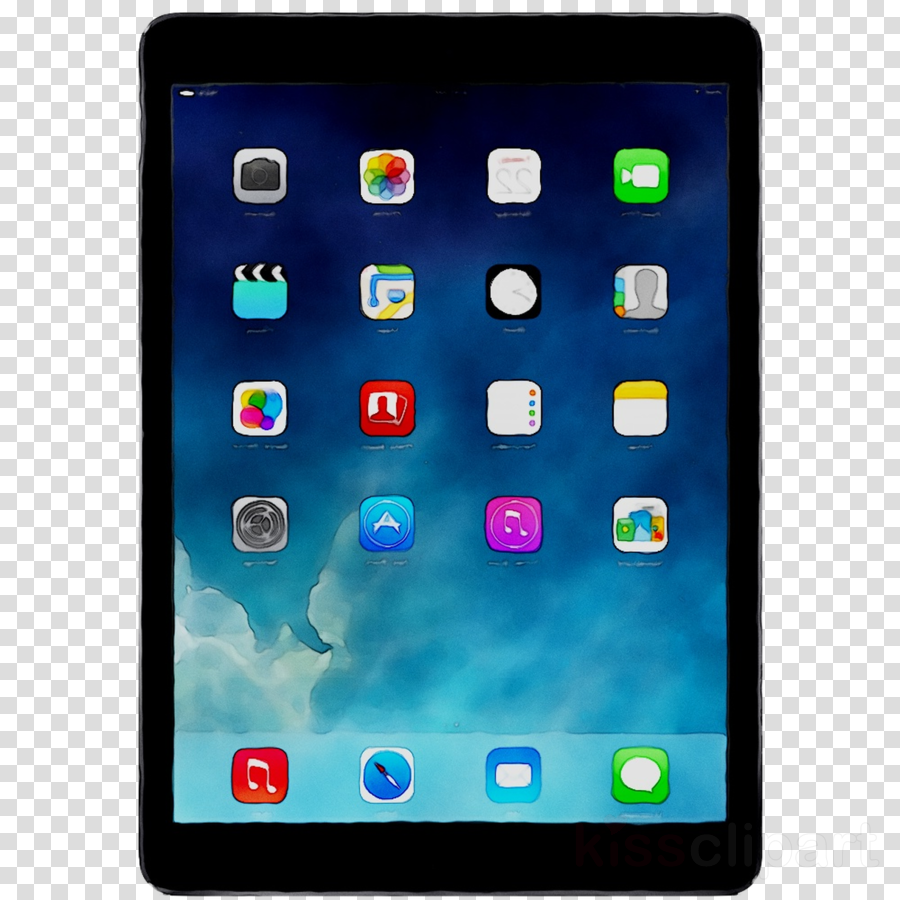 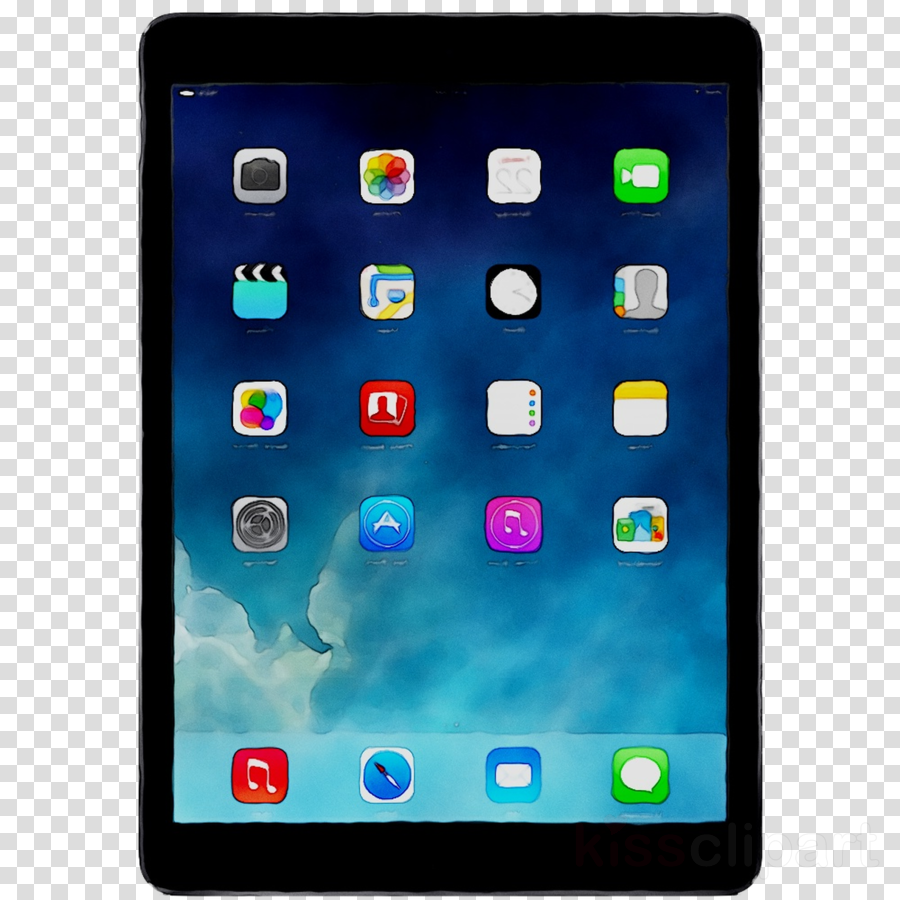 Student Responsibilities
Your iPad is an important learning tool and is to be used to educational purposes. In order to take your iPad home each day, you must be willing to accept the following responsibilities:
I will bring my iPad to school every day.
I will keep the iPad in its protective case at all times.
I will recharge the iPad battery each  night.
I will trat the iPad with care by not dropping it, getting it wet, leaving it outdoors, exposing it to extreme temperatures, or using it with food and drink nearby.
I will not lend the iPad to anyone, not even my friends or siblings; it will stay in my possession at all times. 
I will not use my iPad with personal email accounts other than those assigned by school.
I will remove programs or files from the iPad. 
I will not give out personal information while using the iPad. 
I agree that any other electronic communication should be used only for appropriate, legitimate responsible communication. I will practice good Digital Citizenship skills.
I will keep all accounts and passwords assigned to me secure and will not share these with any other students.
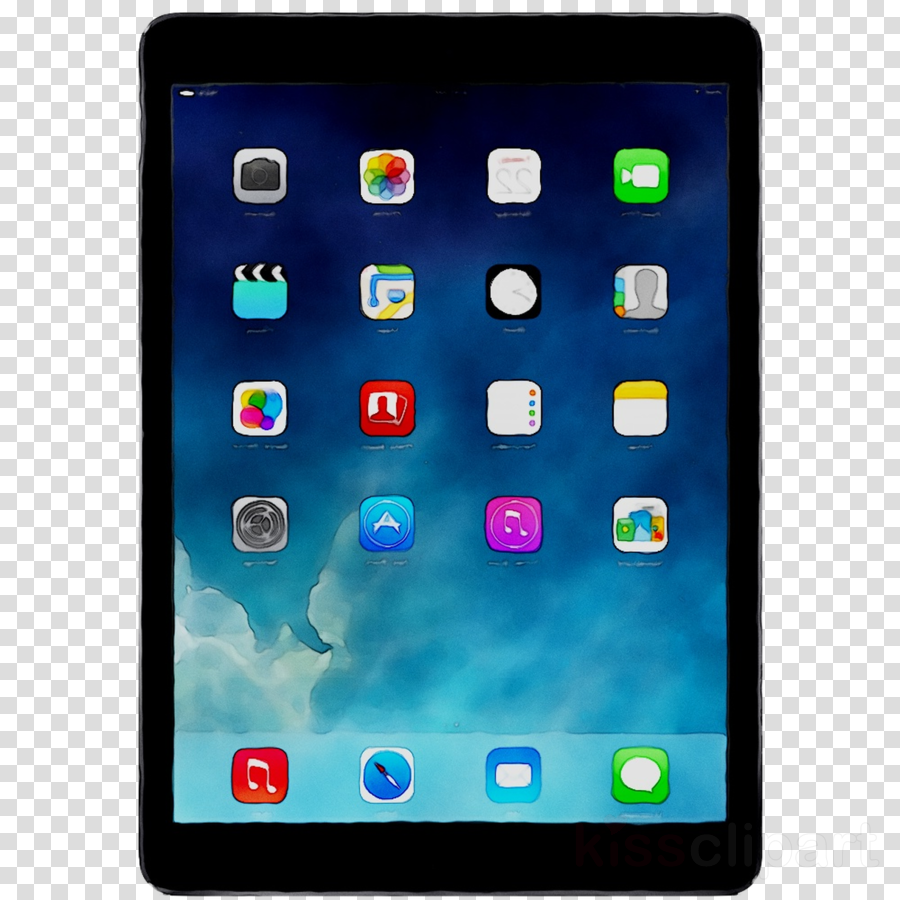 Student Responsibilities, Cont.
I will not attempt to repair the iPad
I will return the iPad when requested and/or upon my withdrawal from Enfield Public Schools. 
When using the iPad at home, at school, and anywhere else I may take it, I will follow the policies of Enfield Public Schools. Especially the Student Handbook and Acceptable Use Policy, and abide by all local, state, and federal laws. 

In the event that the iPad is damaged, lost, or stolen under this plan, restitution will be expected. It is important to remember that our Mobile Devise Management Tool, Mosyle, us used on the device and has the ability to track the location of the iPad (location will be indicated on the map), as well as remotely control a sound notification on each device. In the event of loss or theft, it is important to notify school personnel quickly (before the battery drains). The school district will treat it a lost iPad as stolen and support law enforcement/authorities in tracking the device. 

I have read, understand and accept the parent/student responsibilities enclosed in this EPS Technology Handbook.

Parent Signature_____________________________________________________

Student Signature____________________________________________________
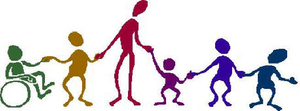 We at Whitney feel honored to work with you and your children.  We take pride in our community. Thank you for being a part of that community. 

Welcome!
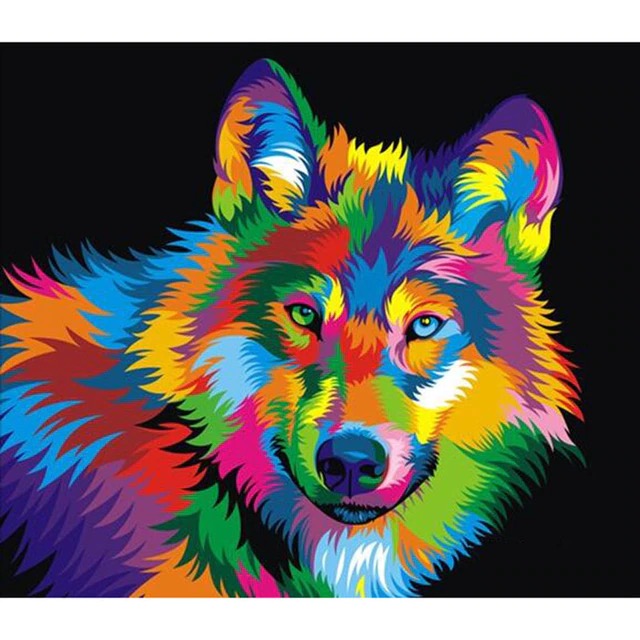